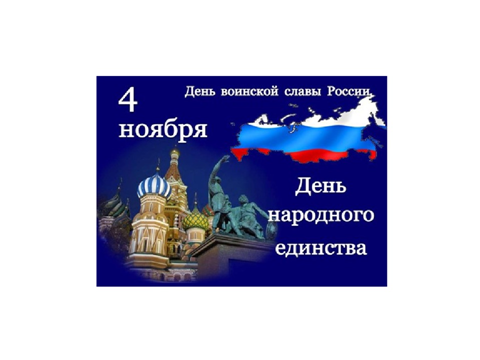 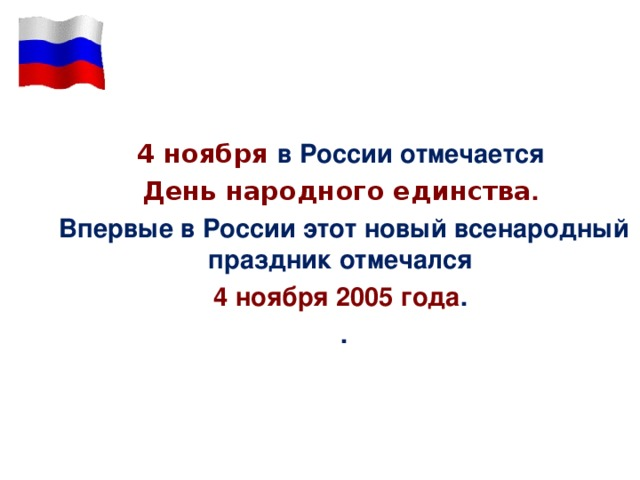 Праздник посвящен историческому событию изгнания польско-литовских интервентов из пределов Московского Кремля Вторым народным ополчением осенью 1612 года
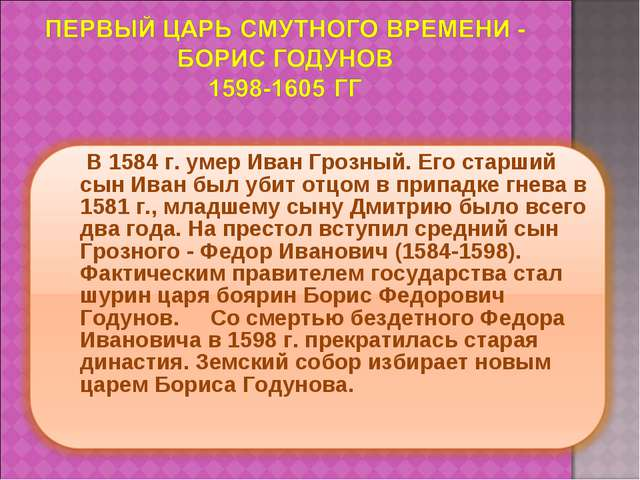 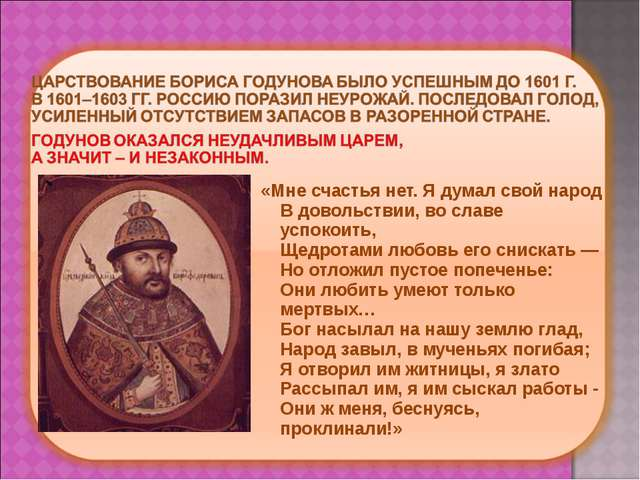 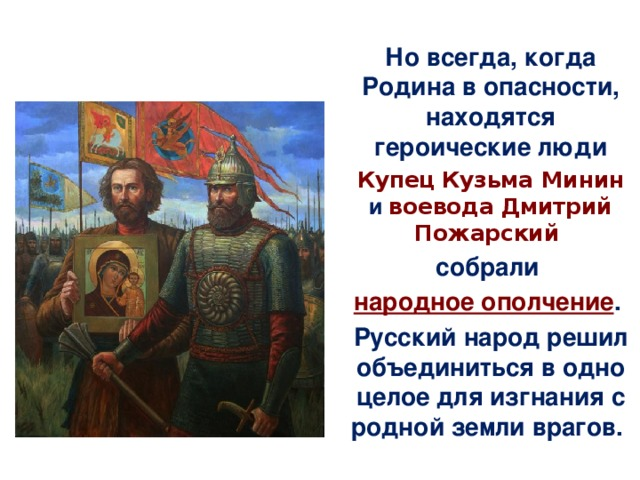 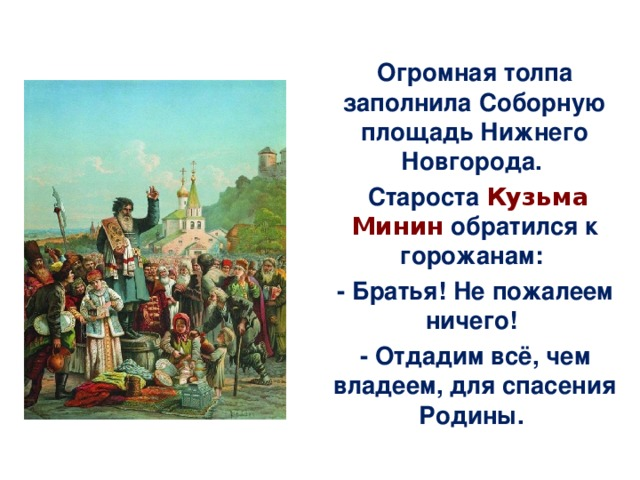 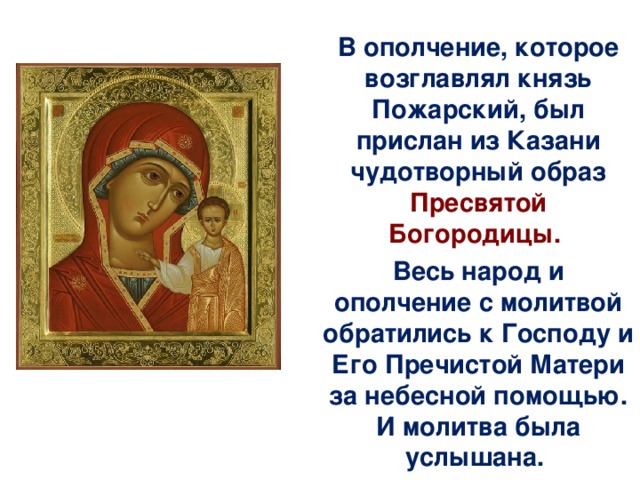 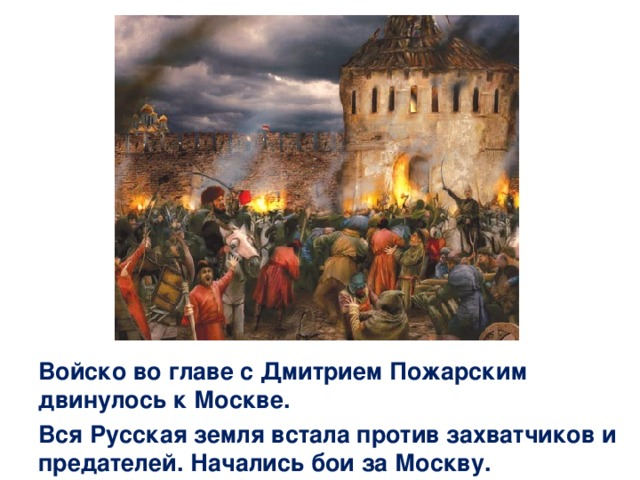 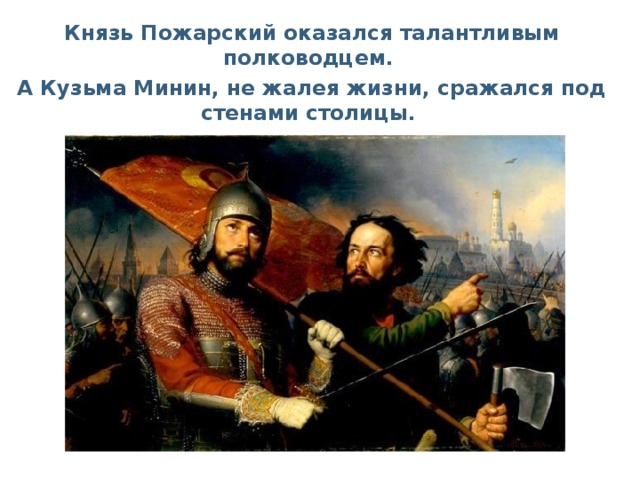 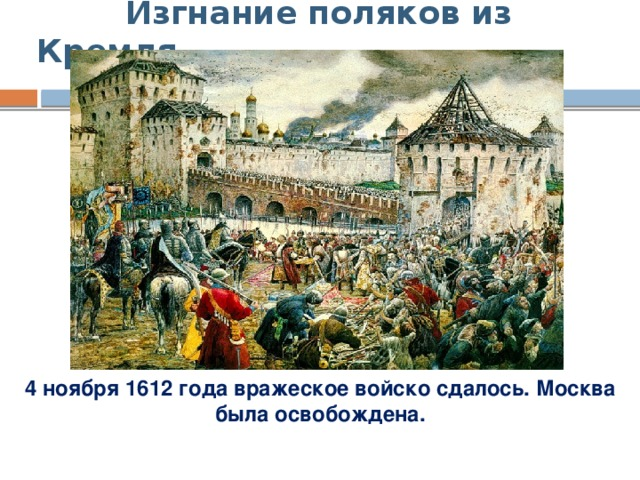 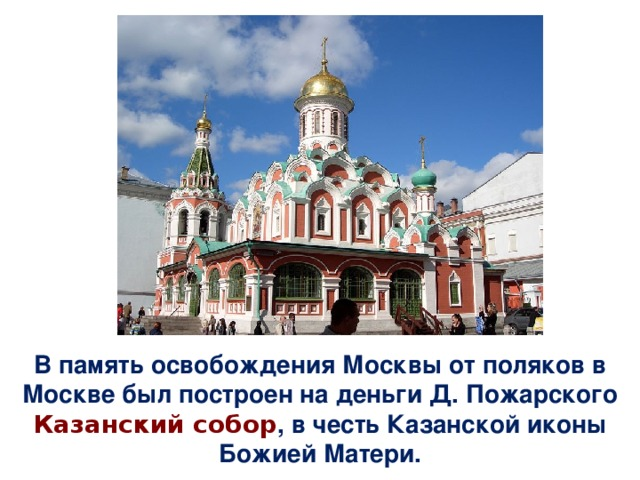 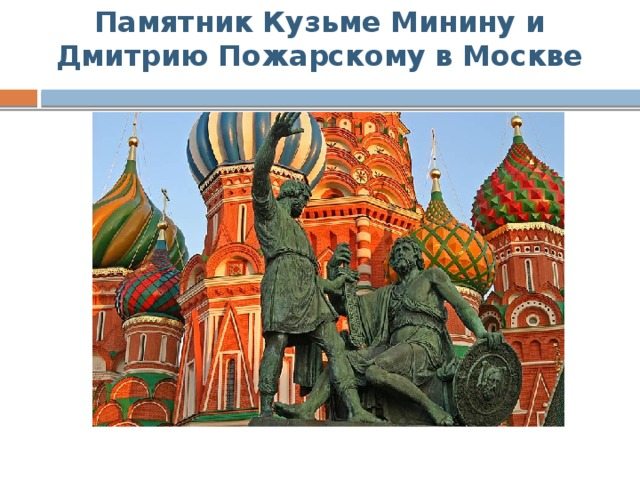 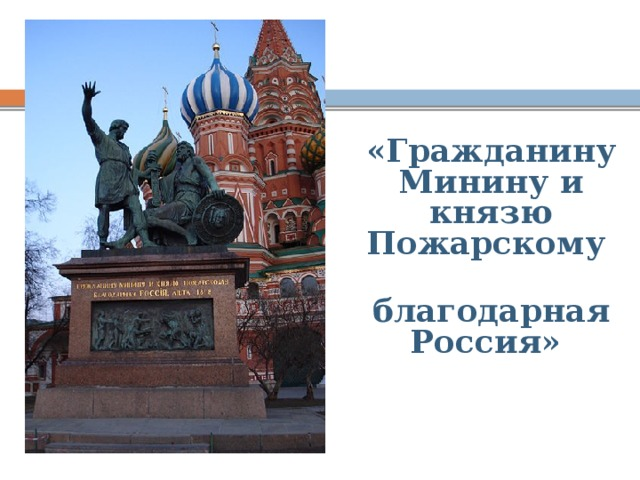